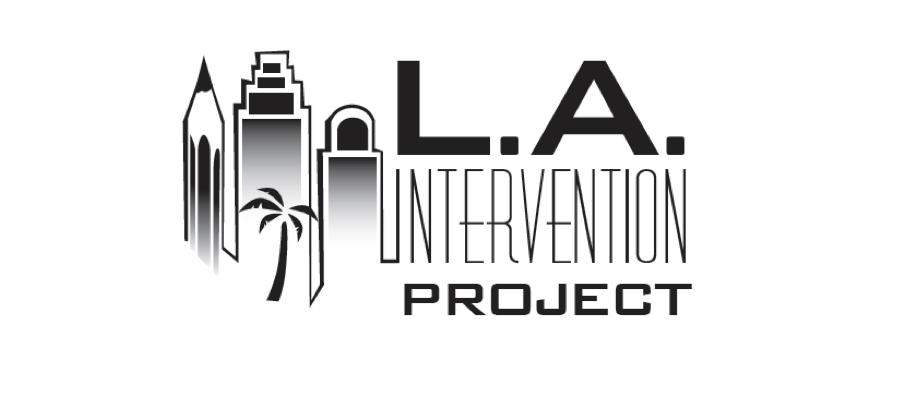 Morphology Instruction
port
[Speaker Notes: Have students open their flash drives.
These slides would be taught over a number of days. They will probably take multiple weeks for students to complete since this is their first exposure to these concepts.]
What is a root?
geography
eject
introduce
benign
credential
primary source
subservient
[Speaker Notes: Review options:  give students 1 minute and have them write down as many words with graph as they can, or ask someone to lead you through LINCS with graph (on next slide), and then go around the room asking each person to give one word that contains this root.]
Review with LINCS
What is the story? 
What is the reminding word?
What is the word? 
What is the definition?
port
I carried the pork on my shoulder.
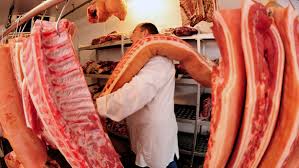 To carry
pork
The primary advantage of a laptop is that it is portable.
Do you recognize the root? (whiteboard)
Try out the meaning of the root in the sentence.
What do you think the word means?
[Speaker Notes: Have ½ the class do sentence number 1 and ½ the class do sentence number 2.]
Add it to your personal dictionary
Able to 
carry
port
portable
able
[Speaker Notes: Students make an inference about the definition. Teacher/aide monitor and correct as needed.  Have the students come up with the answers before answers appear.  Have a brief conversation about how literal meaning “to lead away” doesn’t capture the essence (connotation) of the word.]
The goods were transported in a train.  The train is a type of transportation.
Do you recognize the root? (whiteboard)
Try out the meaning of the root in the sentence.
What do you think the word means?
Add it to your personal dictionary
To carry across
transport
transportation
trans
tion
port
[Speaker Notes: Students make an inference about the definition. Teacher/aide monitor and correct as needed.  Have the students come up with the answers before answers appear.]
Do you recognize the root? (whiteboard)
Try out the meaning of the root in the sentence.
What do you think the word means?
1. The United States imports many toys from China.  California exports a lot of fruits and vegetables to other states.
Add it to your personal dictionary
To carry something in;
To carry something out
im
ex
import 
export
port
[Speaker Notes: Students make an inference about the definition. Teacher/aide monitor and correct as needed.  Have the students come up with the answers before answers appear.]
import/export Simon Says
Import a blank piece of paper to your desk.

Export your pen/pencil to my desk

Import a piece of candy to to your desk

Export that same piece of candy to your neighbor’s desk.
Do you recognize the root? (whiteboard)
Try out the meaning of the root in the sentence.
What do you think the word means?
1. The beams supported the building.
Add it to your personal dictionary
To carry from 
underneath
sup
(sub)
support
port
[Speaker Notes: Students make an inference about the definition. Teacher/aide monitor and correct as needed.  Have the students come up with the answers before answers appear. Prefix sub changes to sup when root starts with p- other example: suppress]
Do you recognize the root? (whiteboard)
Try out the meaning of the root in the sentence.
What do you think the word means?
The government of that country is planning to deport thousands of people.
Add it to your personal dictionary
To carry away from
de
deport
port
[Speaker Notes: Students make an inference about the definition. Teacher/aide monitor and correct as needed.  Have the students come up with the answers before answers appear. Prefix sub changes to sup when root starts with p- other example: suppress]